Americans For Fair Taxation
www.SCFairTax.org
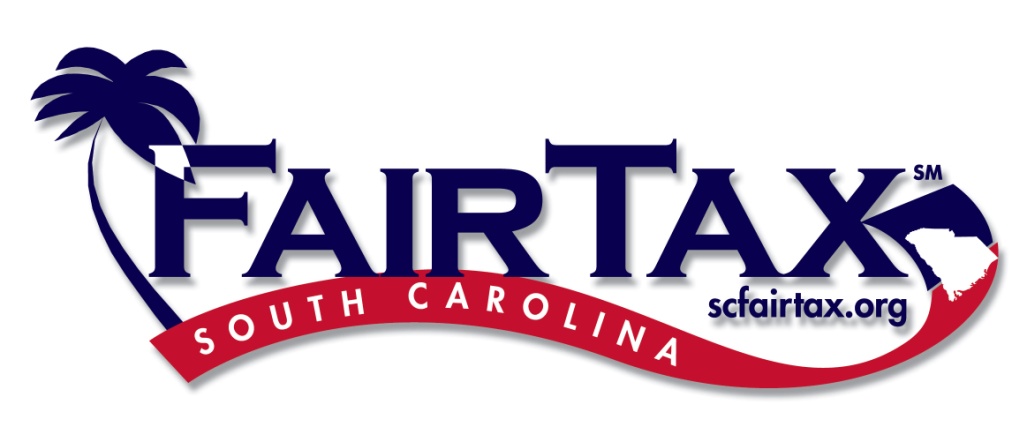 The Impact of Taxes
OUR PRESENT TAX SYSTEM…EXERTS TOO HEAVY A DRAG ON GROWTH…IT REDUCES THE FINANCIAL INCENTIVES FOR PERSONAL EFFORT, INVESTMENT, AND RISK-TAKING…THE PRESENT TAX LOAD… DISTORTS ECONOMIC JUDMENTS AND CHANNELS AN UNDUE AMOUNT OF ENERGY INTO EFFORTS TO AVOID TAX LIABILITIES.

                   -JOHN F. KENNEDY,NOV.20,1962
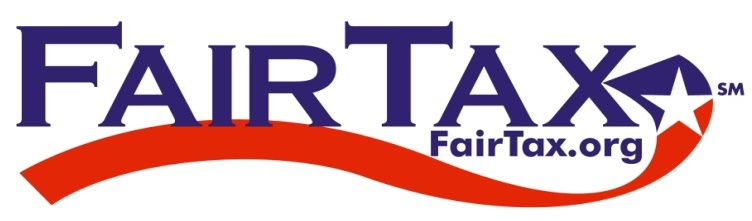 Why Change?
The current federal income tax code:
Significantly increases compliance costs and enforcement challenges due to complexity
Is subject to abuse by taxpayers, politicians, lobbyists and the IRS
Is widely considered unfair and inefficient
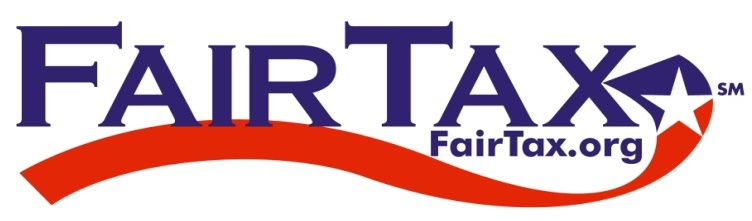 Why Change?
The current federal income tax code:
Cannot sustain Social Security and Medicaid
Puts US producers at a disadvantage in an increasingly global economy
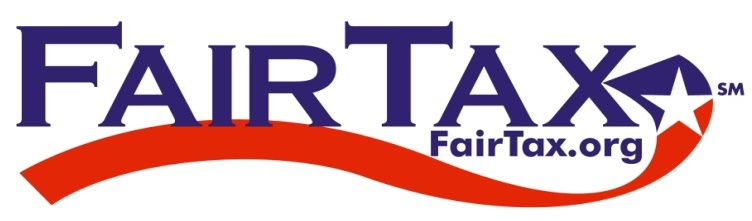 Why Change?
WHAT IS THE FAIR TAX ?
LEGISLATION TO ELIMINATE :
     INCOME TAXES
     CORPORATE TAXES
     SOCIAL SECURITY TAXES
     MEDICARE TAXES
     CAPITAL GAINS TAXES
     ALTERNATIVE MINIMUM TAXES
     SELF-EMPLOYMENT TAXES
     INHERITANCE TAXES
     GIFT TAXES
WHAT IS THE FAIRTAX
ALL THESE TAXES WILL BE REPLACED WITH A SINGLE-RATE PERSONAL CONSUMPTION TAX- A SIMPLE SALES TAX- ON NEW GOODS AND SERVICES

THE FAIRTAX IS A REPLACEMENT FOR-NOT AN ADDITION TO-OUR CURRENT FEDERAL TAXES.
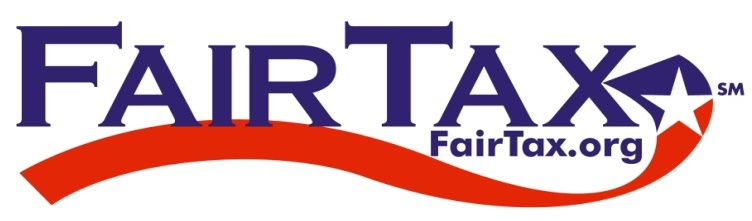 The FairTax Plan
The ONLY tax proposal created and tested using modern marketing techniques to find out what the American people, across the political spectrum, wanted in a tax system.
Polling
Focus Groups
Economic Analysis from major Universities
Over $20 million in private funds
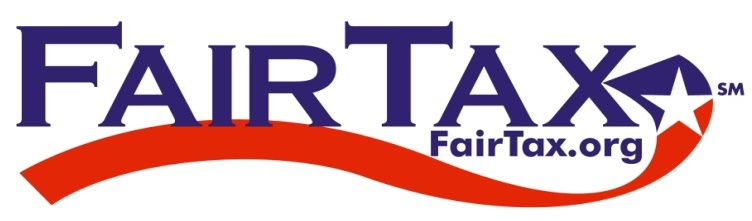 For Business
Eliminates payroll and corporate income taxes
No tax on Business to Business production costs.  
Taxes Business and Government consumption
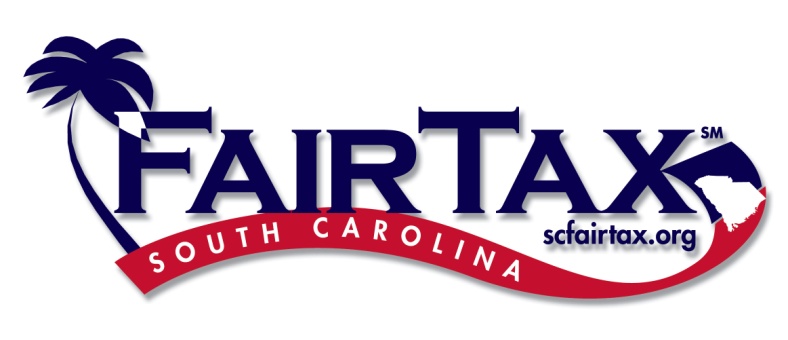 PREBATES
The Prebate makes The FairTax progressive when measured against consumption.

The Prebate assures no one pays federal tax
up to the poverty level

PREBATES RETURN THE SALES TAX ON ESSENTIALS UP TO THE NATIONAL POVERTY LEVEL.
2008 FairTax Prebate
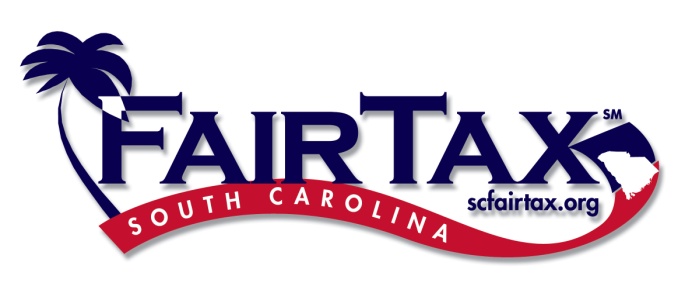 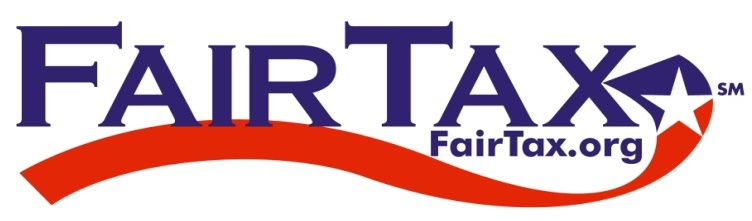 How does it work?
All new consumer
goods and services
 are
 taxed once

 at 23¢ per dollar spent at the cash register
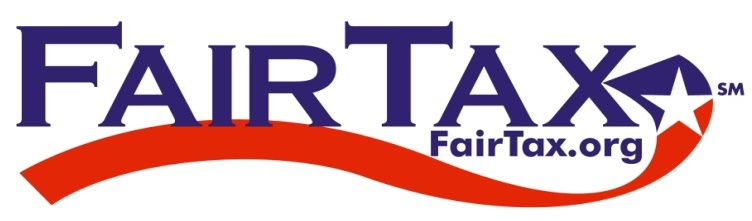 How does it work?
No taxes are collected on used items
No taxes on investments or interest 
Educational expenses are not taxed
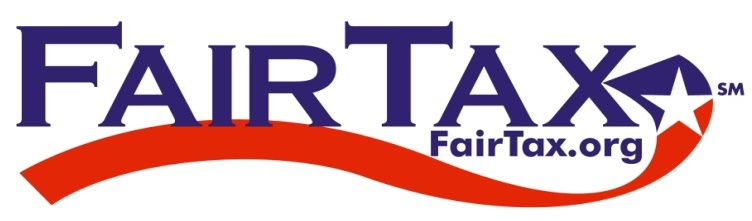 How is the Fair Tax Collected?
45 states currently collect sales tax
Only one state sales tax form to file
States and retailers are paid 0.25% for collection of the national sales tax.
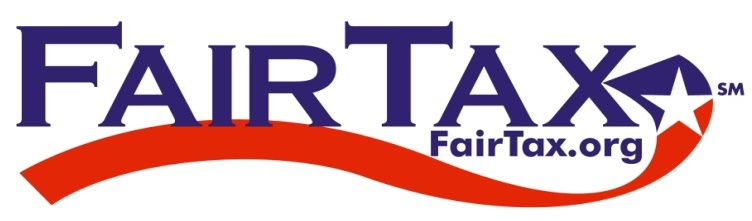 Benefits of the Fair Tax for Business & Trade
Price shifts will substantially increase demand for U.S. goods and services in all markets 
Manufacturing comes home to the U.S.
Foreign corporations contribute to U.S. economy by locating offices and facilities here 
Good jobs return to our economy
U.S. assets parked offshore are repatriated
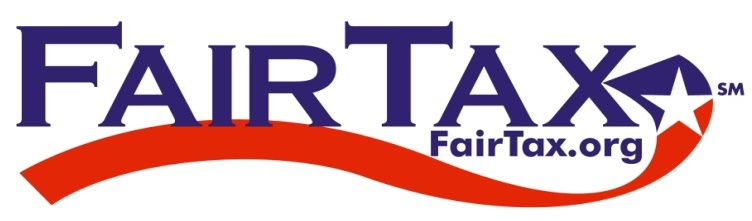 Benefits of the Fair Tax
 for the Nation
A more efficient and fair way to collect taxes
Provide same revenue to Federal Government
Broadens the tax base for funding Social Security and Medicare, reducing the looming problem of insolvency
Substantially improves trade deficit, budget deficit and U.S. status as a debtor nation
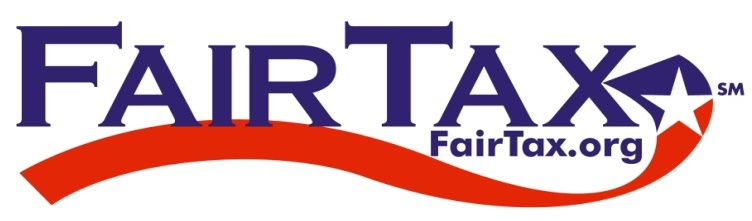 Benefits of the Fair Tax
 for You
Take home entire paycheck or retirement payment
Removes penalties for personal effort and initiative
Encourages savings for home ownership, education, and dignified retirement
No need to maintain tax records or file income tax returns
Never make another personal decision based on federal income tax implications
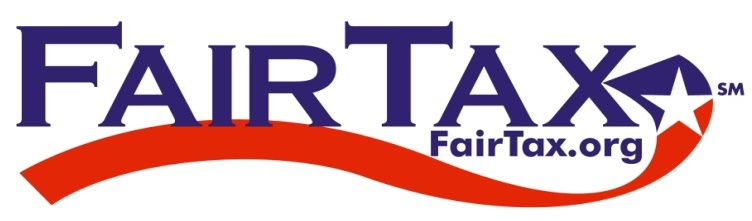 The FairTax
Fair
Simple
Transparent
Individual Control
Keep your entire paycheck
The SC FairTax Act
Repeal Existing SC Taxes
 Income Tax Act
 Income Tax Withholding
 Income Tax on Banks
 Income Tax on Savings and Loans
 Estate Tax Act
 Sales Tax Act.
 Taxpayer Bill of Rights
SC FairTax State Objectives
Revenue neutral for the state in year one
Tax all consumption of goods and services without exception, but only once
Prevent double, multiple, or cascading taxation
Remove disincentives for business growth
Minimize and equalize tax burdens for all
Taxpayer Benefits
Simplify the tax law to reduce compliance costs
Presumption of innocence in criminal proceedings
Presumption of lawful behavior in civil proceedings.
More Jobs means more opportunities 
More opportunities means higher wages
Untaxes the Poor
Provide for a Prebate payment to all lawful households of the taxes on all necessary goods and services up to the poverty level based on household size, consistent with the proposed national FairTax Act, HR 25.
Tennessee/Kentucky Experience
1980 Per Capita Income $16 apart
Kentucky taxes income
Tennessee has no Personal Income Tax
1980 Tax Burden 30 % higher in KY
1998 Per Capita Income $2,064 more in TN
10 State Comparison 1997-2007
Low CIT States
High CIT Rates
Top CIT Rate             2.81%

Personal Income       82.04%

Population                13.48%
10.92%

57.96%

5.71%
Income Indicators for Quality of Life
Higher Health Care Quality Ranking
Higher Life Expectancy
Lower Divorce rates
Lower Violent crime rates
Higher HS Graduation rates
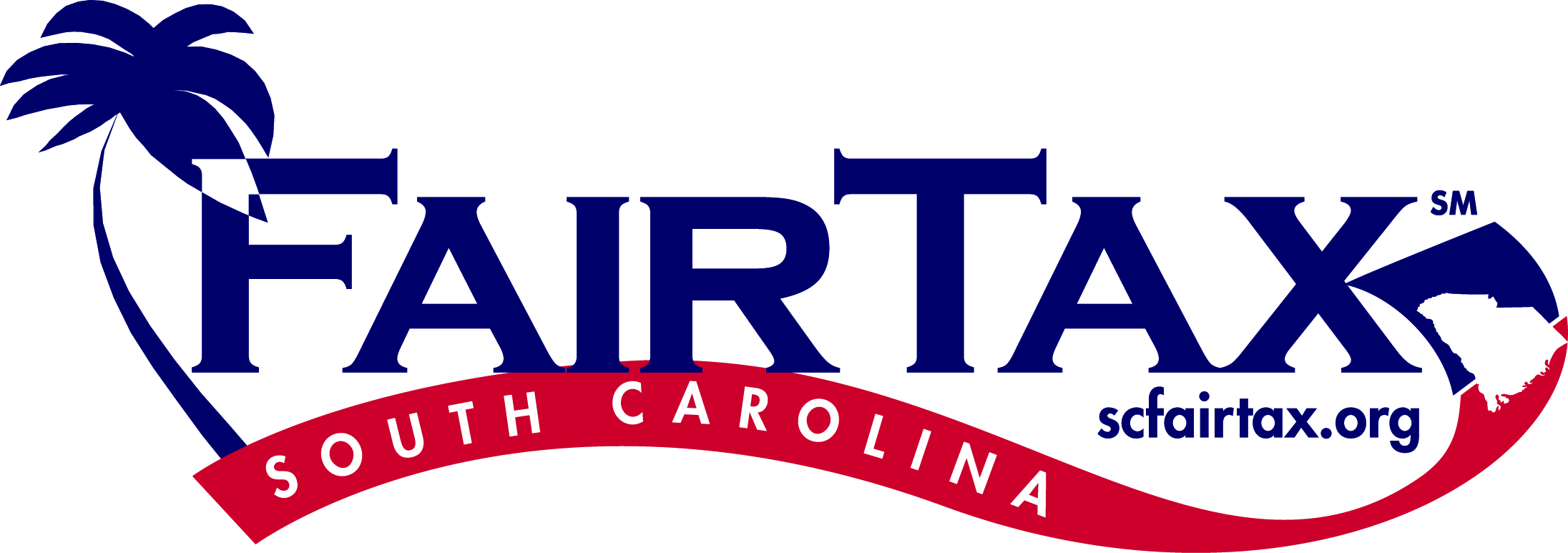 Taxes Have Consequences
References
“The FairTax Book” by Neal Boortz & John Linder

“Rich States, Poor States” by Aurthur B. Laffler, Stephen Moore & Jonathan Williams

“Unleashing Capitalism” by Russell S. Sobel, Joshua C. Hall and Matt E. Ryan
www.fairtax.org various white papers